NEKATERE BARVE SO SPREDAJ
junij 2018
TEKMOVANJE IZ SLOVENŠČINE - srebrno
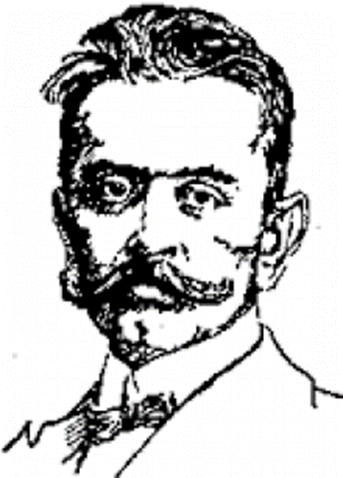 EMA ŠULIGOJ     9. b        
 VID URŠIČ           9. b
mentorica: Božica Špolad Žuber
TEKMOVANJE IZ SLOVENŠČINE - bronasto
META ŠTIH            9. b
 EMA ŠULIGOJ       9. b
 VID URŠIČ              9. b        
 NEŽA KURINČIČ    8. a
 ALJAŽ MAŠERA     8. a
 MANCA STRES      8. a    


mentorica: Božica Špolad Žuber
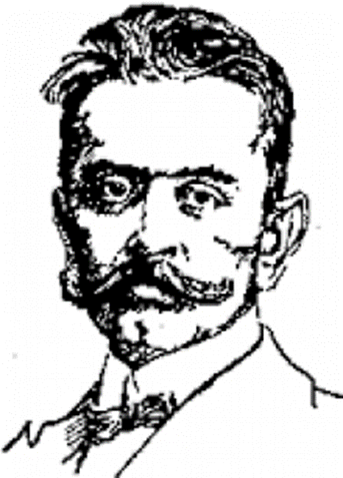 TEKMOVANJE IZ SLOVENŠČINE - bronasto
SARA BRIC            7. b        
 ELENA VOLARIČ   7. a
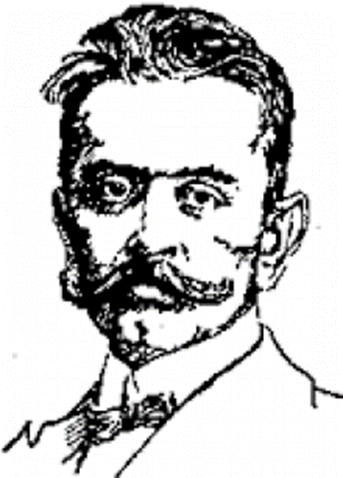 NENA KALANJ      6. a
mentorica: Marinka Velikonja
TEKMOVANJE IZ SLOVENŠČINE - bronasto
ASKHAT ZHULTAIEV     5. a
 LEON SMREKAR           5. b
 VITA KANALEC              4. a        
 NINA JELINČIČ ZELKO  4. a
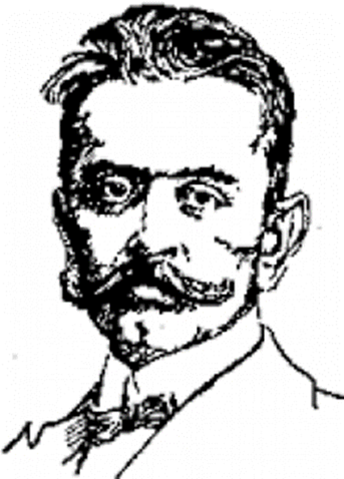 mentorica: Bojana Baskar
TEKMOVANJE IZ MATEMATIKE - srebrno
NINSEI PERAT      7. b        
 JURE RAKUŠČEK  6. a
 ŽIGA URŠIČ          6. a
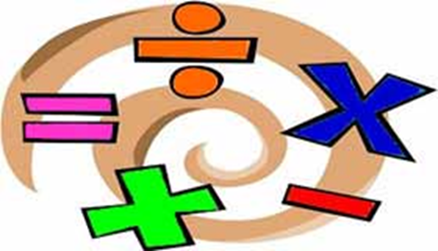 mentorica: Martina Zorč Melinc
TEKMOVANJE IZ MATEMATIKE - bronasto
BRINA SKOČIR             8. a
 MANCA STRES             8. a
 AJDA URŠIČ                  8. a        
 ALJAŽ MAŠERA            8. a
 HANA KANALEC           7. a
 MAJ ŠTURM LEBAN    7. a
 NINSEI PERAT               7. b
 JURE RAKUŠČEK           6. a
 ŽIGA URŠIČ                    6. a
mentorica: Martina Zorč Melinc
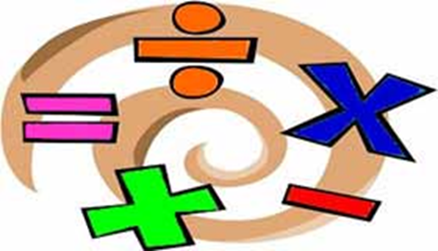 TEKMOVANJE IZ MATEMATIKE - bronasto
SARA BRIC                    7. b
 FILIP KOREN                 7. b
 IVO ROT                        7. b        
 ANA MLEKUŽ               6. a
 JAN KRAVANJA             6. a
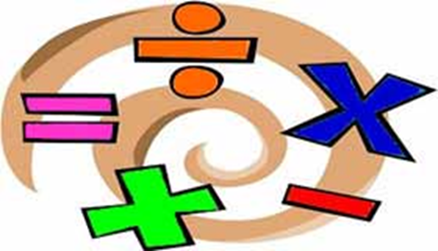 mentorica: Martina Zorč Melinc
TEKMOVANJE IZ MATEMATIKE - srebrno
EMA ŠULIGOJ     9. b        
 TINE ŽUBER        9. b
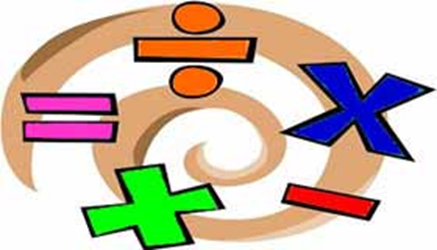 mentorica: Nevenka Baskar
TEKMOVANJE IZ MATEMATIKE - bronasto
LARA FLANDER              9. a
 EMA ŠULIGOJ                 9. b
 TINE ŽUBER                    9. b
 TILEN GABRŠČEK           9. a
 TOMAŽ BREŠKA             9. a        
 NEJC ČEBOKLI                 9. a
 NEJA ČUŠIN                     9. a
 ANGELIKA VOLARIČ       9. a
 POLONA FALETIČ            8. a        
 JAN LAVRENČIČ               8. a
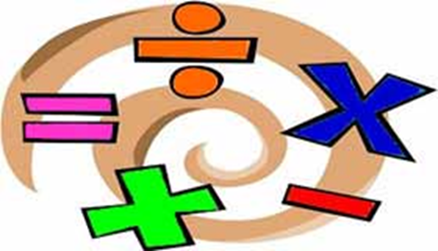 mentorica: Nevenka Baskar
TEKMOVANJE IZ MATEMATIKE – srebrno in                                                            bronasto, 5. b
ERAZEM URŠIČ FRATINA
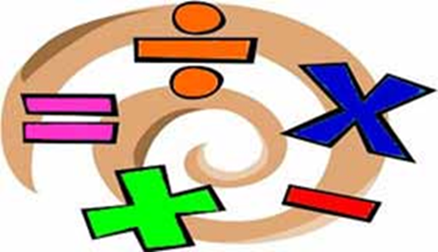 mentorica: Mateja Černigoj Skočir
TEKMOVANJE IZ MATEMATIKE – bronasto, 5. b
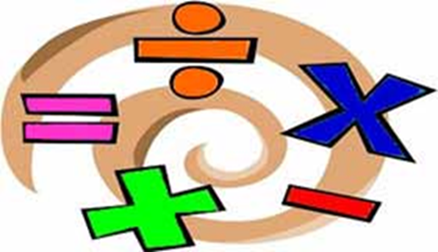 EVITA IVANČIČ                  
 NUŠA BERGINC         
 NEJA DOMEVŠČEK   
 AMALIA CALVET KURINČIČ
mentorica: Mateja Černigoj Skočir
TEKMOVANJE IZ MATEMATIKE – bronasto, 5. a
JAKOB LAVRENČIČ                
 ALJAŽ LAVRENČIČ
mentorica: Sabina Sovdat
TEKMOVANJE IZ MATEMATIKE – bronasto, 4. a
NINA JELINČIČ ZELKO             
 TINKARA MAŠERA          
 NEJA ŠULIGOJ                  
 MARTIN MOHORIČ
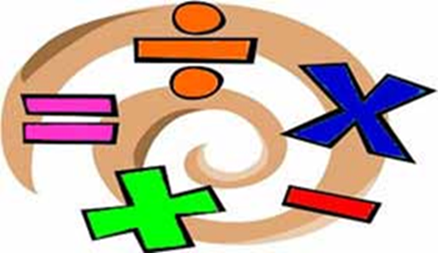 mentorica: Bojana Baskar
TEKMOVANJE IZ MATEMATIKE – bronasto, 3. a
KAJA KOREN             
 AJDA KRAGELJ          
 VID MAŠERA                 
 GAL RUTAR
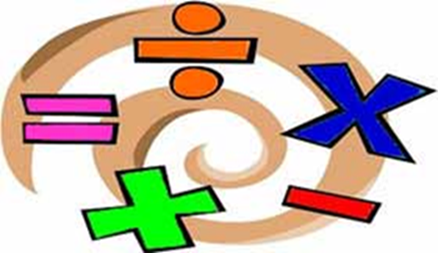 mentorica: Suzana Volarič
TEKMOVANJE IZ MATEMATIKE – bronasto, 2. a
MOJCA ŽUBER            
 LARA URŠIČ             
 MIKA KENDA                         
 NIKOLA LUZAR            
 TIAN VAVTAR          
 VID LAPAJNE    
 PETER JAZBEC
 ŽIGA ŠTENKLER
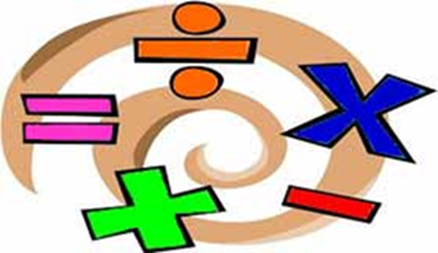 mentorica: Damjana Nanut
TEKMOVANJE IZ MATEMATIKE – bronasto, 1. a
TAMARA JELIČ             
 MARKO KOKOLE           
 IZABELA KOMUNJAR                     
 MATIJA L. TRATNIK
KLARA JANUŠIČ              
 ULA KRAVANJA           
 LARA PERAT                     
 EVELINA FALETIČ               
 MIHA FRATINA                   
 TAJA GABRIJEL       
 LENI IPAVEC                    
 PATRIK IVANČIČ
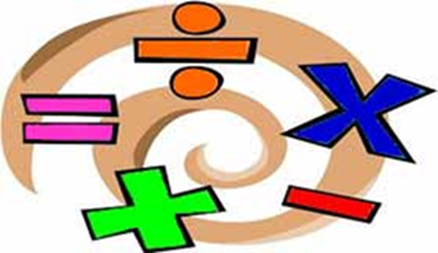 mentorica: Martina Koren
TEKMOVANJE IZ MATEMATIKE – bronasto, 1. b
IZABELL SUSSAN            
 BLAŽ VREČAR
JAN KANELLOPULOS              
 LOVRO MANFREDA           
 GREGA MAŠERA                     
 BENO MATELIČ               
 JULIJA MIKLAVIČ                   
 ŽANA ROJC    
 ELA SKOK
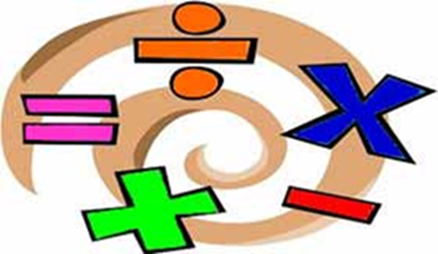 mentorica: Irena Stergar
TEKMOVANJE IZ ANGLEŠČINE - srebrno
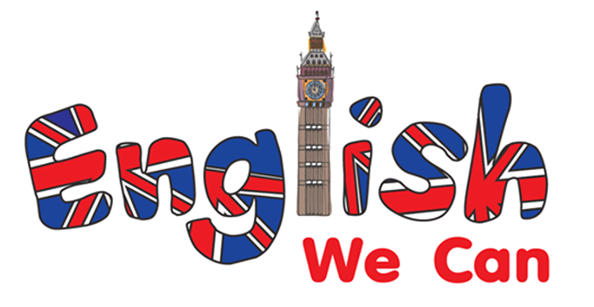 LAN VOLARIČ     9. a
 TOMAŽ BREŠKA 9. a
mentorica: Tanja Sivec Rutar
TEKMOVANJE IZ ANGLEŠČINE - bronasto
TOMAŽ BREŠKA               9. a
 LAN VOLARIČ                    9. a        
 IRINA BALOH                     9. a
 LARA FLANDER                  9. a
 MITJA LEBAN                     9. a
 LUKA URŠIČ                        9. a        
 NEJA ČUŠIN                        9. a
 NINA MEDVED                  9. a
 MAŠA BIZJAK                     9. b
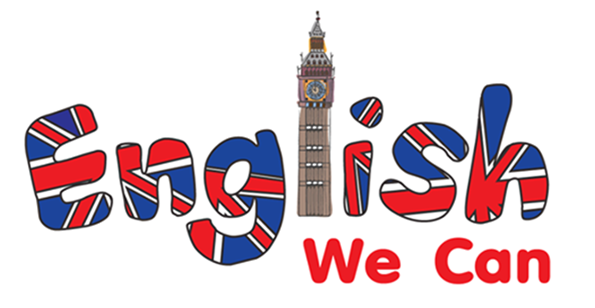 mentorica: Tanja Sivec Rutar
TEKMOVANJE IZ ZGODOVINE - bronasto
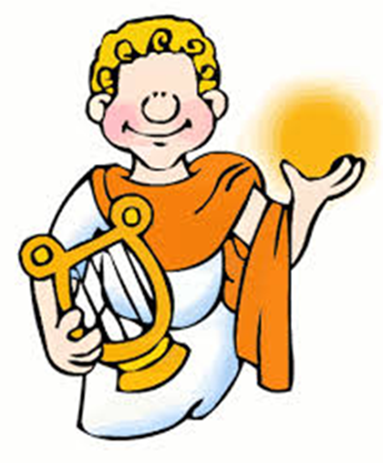 EMA ŠULIGOJ             9. b        
 ANGELIKA VOLARIČ   9. a
 NEŽA KURINČIČ          8. a
mentor: Simon Skočir
TEKMOVANJE IZ GEOGRAFIJE - srebrno
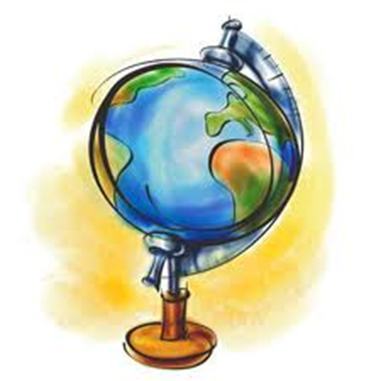 TINE ŽUBER     9. b
mentorica: Tea Podobnik
TEKMOVANJE IZ GEOGRAFIJE - bronasto
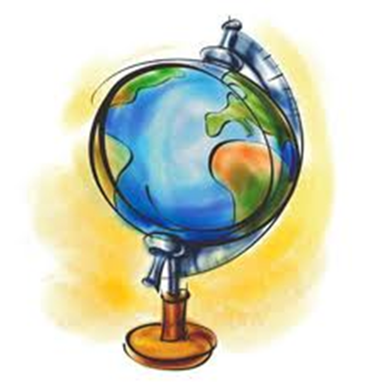 VID URŠIČ                   9. a
 TINE ŽUBER                9. b        
 LEON KOROŠEC         8. a
 IZA KRAVANJA           8. a
 JAN LAVRENČIČ         8. a
mentorica: Tea Podobnik
TEKMOVANJE IZ KEMIJE - srebrno
ANGELIKA VOLARIČ   9. a
 BRINA SKOČIR             8. a
 MATJAŽ RAKUŠČEK    8. a
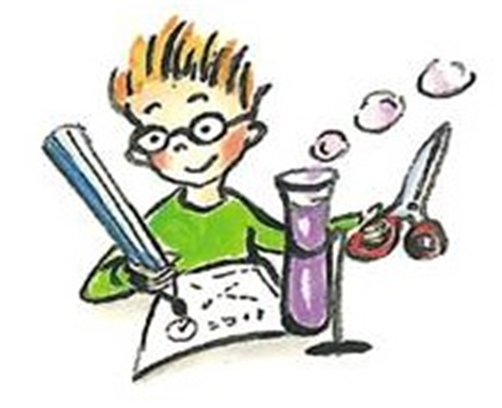 mentorica: Barbara Smrekar
TEKMOVANJE IZ KEMIJE - bronasto
ANGELIKA VOLARIČ   9. a
 TOMAŽ BREŠKA          9. a
 BRINA SKOČIR             8. a
 MATJAŽ RAKUŠČEK    8. a
 BLAŽ KOREN                8. a
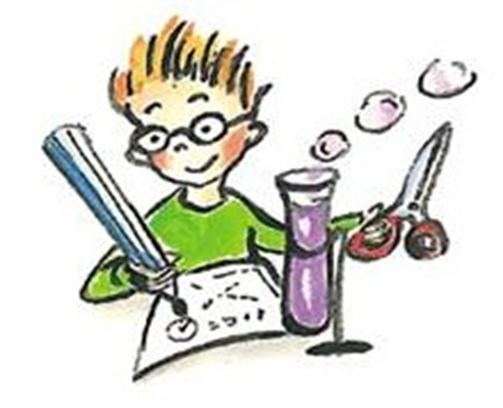 mentorica: Barbara Smrekar
TEKMOVANJE IZ FIZIKE - srebrno
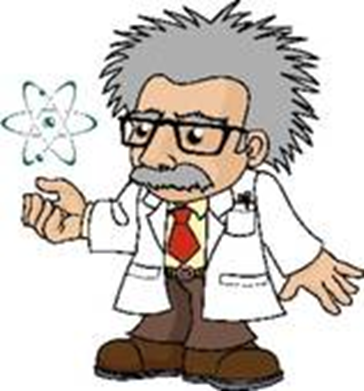 ANGELIKA VOLARIČ  9. a
mentorica: Martina Zorč Melinc
TEKMOVANJE IZ FIZIKE - bronasto
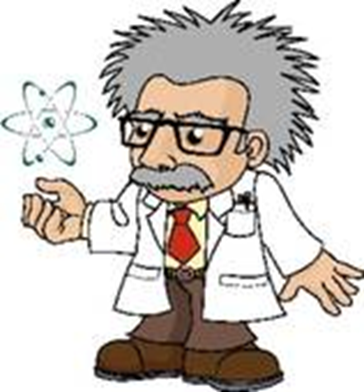 EMA ŠULIGOJ             9. b  
 ANGELIKA VOLARIČ   9. a      
 TINE ŽUBER                 9. b
 MANCA STRES            8. a
mentorica: Martina Zorč Melinc
TEKMOVANJE IZ ASTRONOMIJE - bronasto
TINE ŽUBER                       9. b        
 META ŠTIH                         9. b
 EMA ŠULIGOJ                    9. b
 MAŠA BIZJAK                     9. b
 TILEN GABRŠČEK               9. a        
 JURE KOREN                       9. a
 LARA FLANDER                  9. a
 ANGELIKA VOLARIČ          9. a
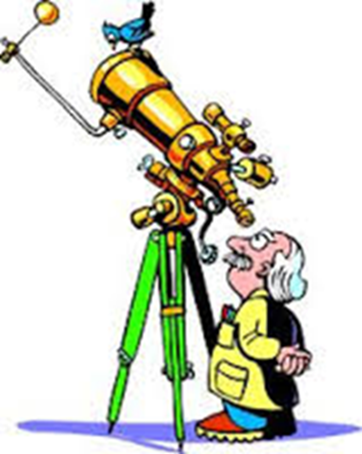 TEKMOVANJE IZ ASTRONOMIJE - bronasto
ZALA PLESNIČAR               8. a        
 DUNJA HRAST                   8. a
 JAN LAVRENČIČ                 8. a
 MATJAŽ RAKUŠČEK           8. a
 NINSEI PERAT                    7. b        

mentorica: Martina Zorč Melinc
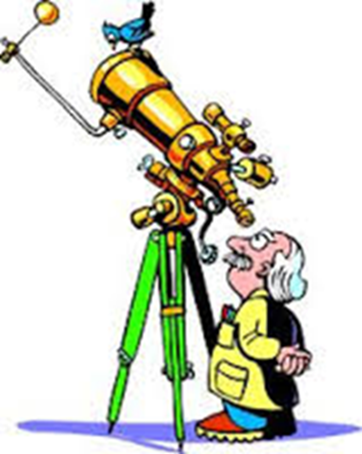 VESELA ŠOLA – srebrno in bronasto
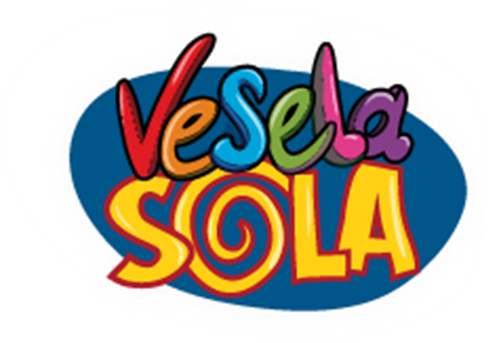 MAJ ŠTURM LEBAN         7. a        
 KLARA URŠIČ                     6. b
mentorica: Mateja Černigoj Skočir
KRESNIČKA – bronasto, 5. r
ANŽE LAVRENČIČ                      
 MELISA ZABREŠČAK                
 VID LAVRENČIČ                
 JAKOB LAVRENČIČ           
 AMALIA CALVET KURINČIČ
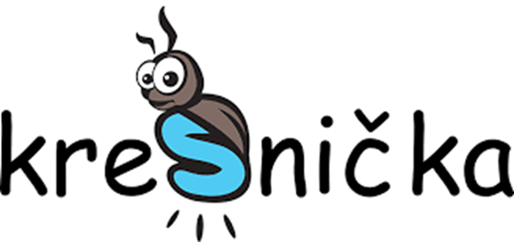 mentorica: Sabina Sovdat
KRESNIČKA – bronasto, 4. r
LUKAS MATELIČ                      
 ANEJ RASPET                
 ŽAN SKOČIR
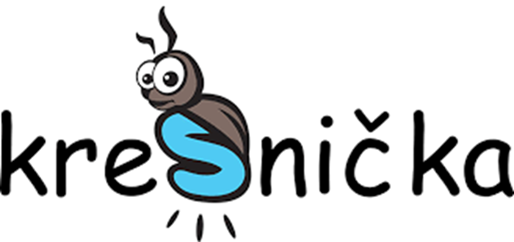 mentorica: Sabina Sovdat
KRESNIČKA – bronasto, 3. r
AJDA KRAGELJ                       
 KARIN MIKLAVIČ                 
 VID MAŠERA                
 LUKA PERAT 
 MATIJA TERLIKAR
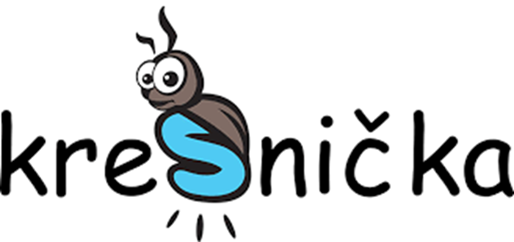 mentorica: Suzana Volarič
KRESNIČKA – bronasto, 2. a
NIKOLA LUZAR             
 ENEJ DOMEVŠČEK           
 ŽIGA ŠTENKLER                     
 NACE VOLARIČ
 TIAN VAVTAR
 MARTIN LAVRENČIČ
 TAJA KUTIN
 NIKA MEDVEŠ
NEJA GORENJŠČEK            
 MIKA KENDA           
 VID LAPAJNE                     
 MAJA SVETIČIČ               
 MOJCA ŽUBER                  
 PETER JAZBEC       
 MIHA RAZPET                    
 ZALA KRAGELJ
 GAJA RUTAR
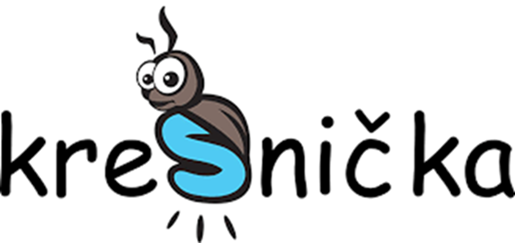 mentorica: Damjana Nanut
KRESNIČKA – bronasto, 1. a
EVELINA FALETIČ              
 KLARA JANUŠIĆ           
 BRINA FON                
 LENI IPAVEC               
 MARKO KOKOLE                  
 LARA LAVRENČIČ   
 MATIJA L. TRATNIK              
 SOFIJA LIKAR
 LARA PERAT
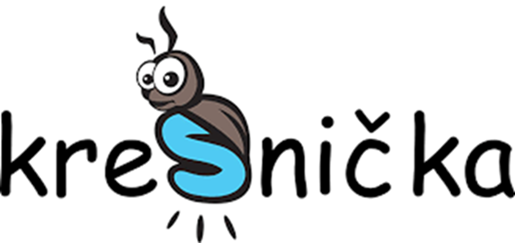 mentorica: Martina Koren
KRESNIČKA – bronasto, 1. b
PATRICIJA SMREKAR                      
 JULIJA MIKLAVIČ                 
 LOVRO MANFREDA
 BENO MATELIČ
 PATRIK ZABREŠČAK
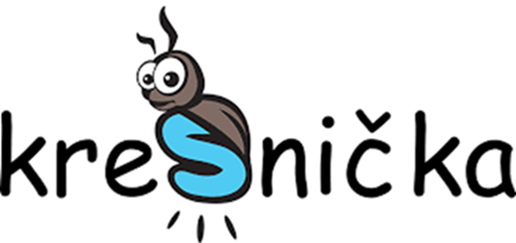 mentorica: Irena Stergar
ČESTITKE !